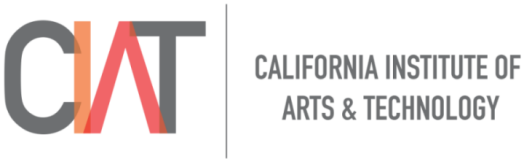 CIAT 
CIS101B
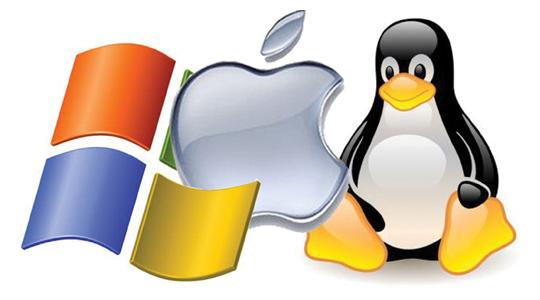 Welcome to CIS101B

Operating Systems
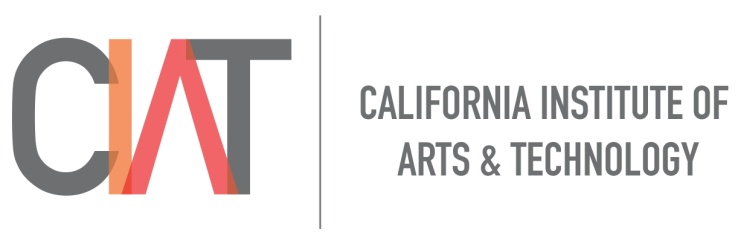 CIAT CIS101B
Operating Systems
Rick Del Rosario
rdelrosario@ciat.edu

B.S. – Electronics Engineering Technology; ITT Technical Institute
MSIT – Network Management; Coleman University
M.Ed. – Educational Technology Management; Northcentral University

21 years with ITT Technical Institute
Instructor: Electronics, PC, Networking, Network Security
Network Administrator
IT Department Chair
Associate Dean of Academics

Personal Family Financial Advisor/Coach
Business Owner

Hobbies:  Movies, Football, Cooking, Cruise Travel, Star Wars
2
CIAT CIS101B
Operating Systems
Grading System for this Course

Students are expected to complete all assigned labs from Canvas.
Student must also complete assigned quizzes from Canvas.
Quizzes and Labs may be re-taken until student is satisfied with his/her score.
A final exam, however,  is given at the end of week 4 that cannot be re-taken.

Scores from the labs, quizzes and final make up student’s grade.

Week 5, Capstone Week is used for Certification Exam Review
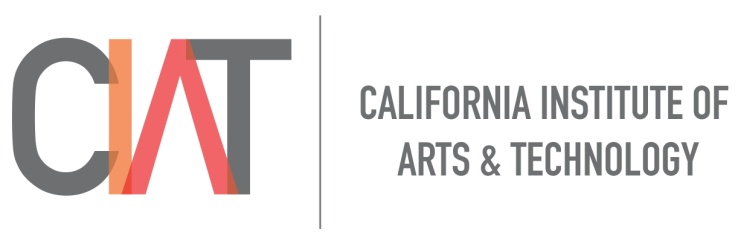 3
CIAT CIS101B
Operating Systems
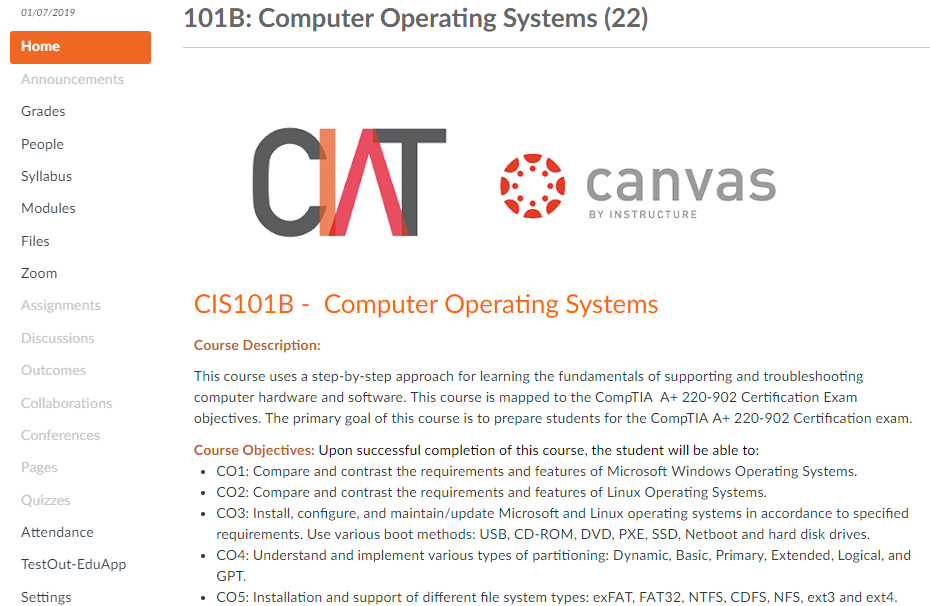 Course Objectives

Scroll to view all of them
4
CIAT CIS101B
Operating Systems
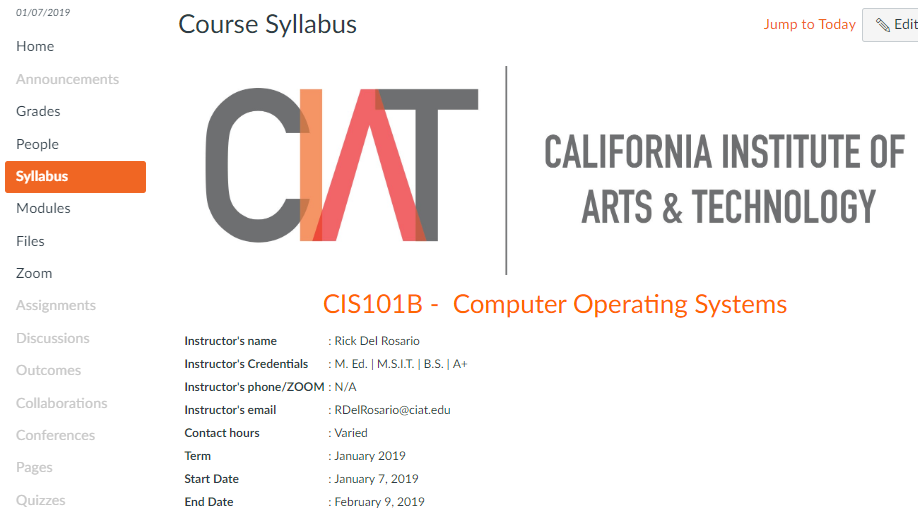 Syllabus
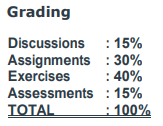 5
CIAT CIS101B
Operating Systems
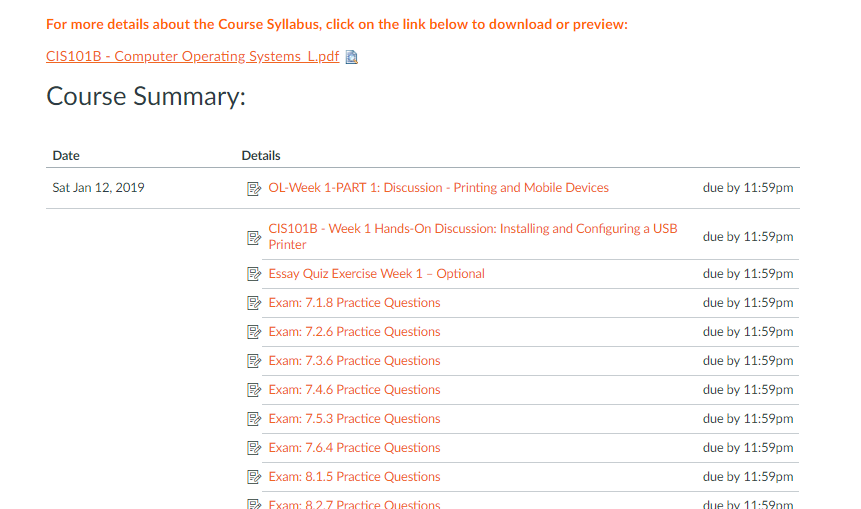 Syllabus
PDF File
6
CIAT CIS101B
Operating Systems
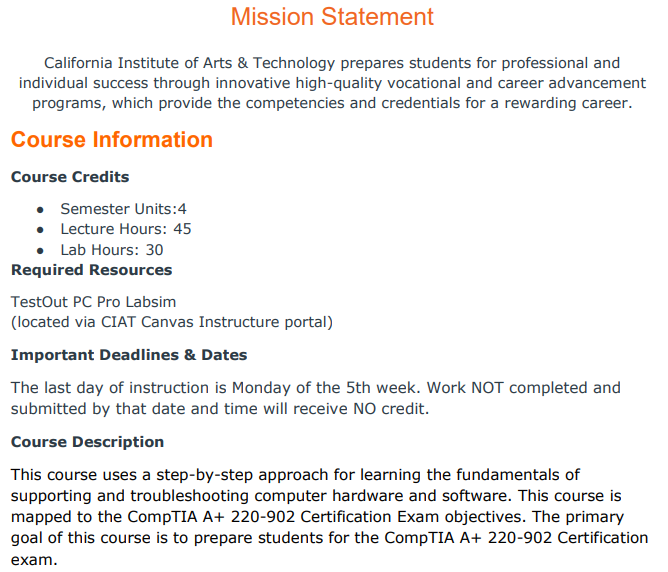 Syllabus:

Mission Statement
&
Course Description
7
CIAT CIS101B
Operating Systems
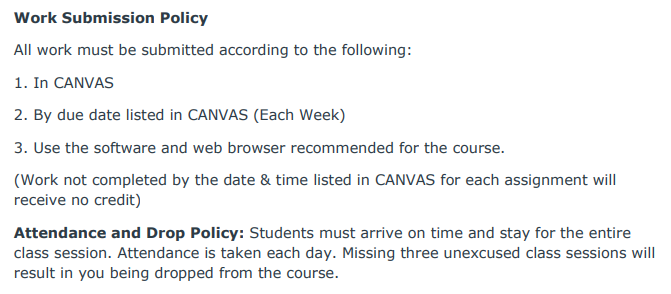 Syllabus:

Work Submission Policy
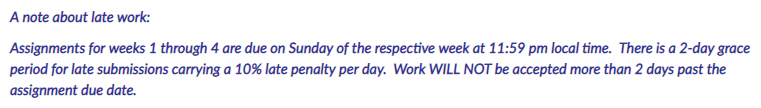 8
CIAT CIS101B
Operating Systems
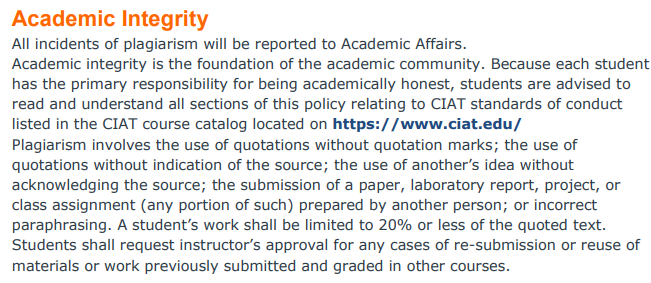 Syllabus:

Academic
Integrity
9
CIAT CIS101B
Operating Systems
Discussions
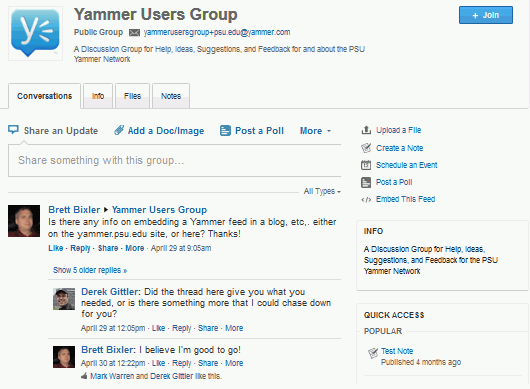 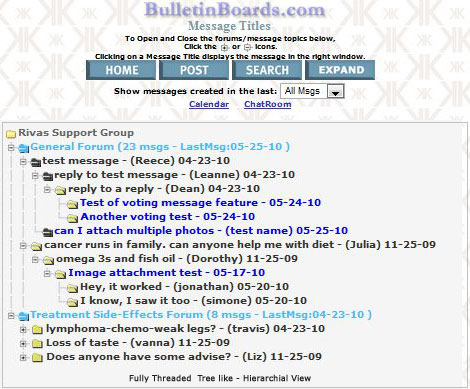 http://www.citethisforme.com/us/citation-generator/apa
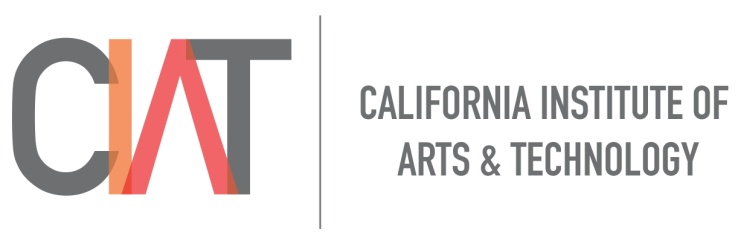 10
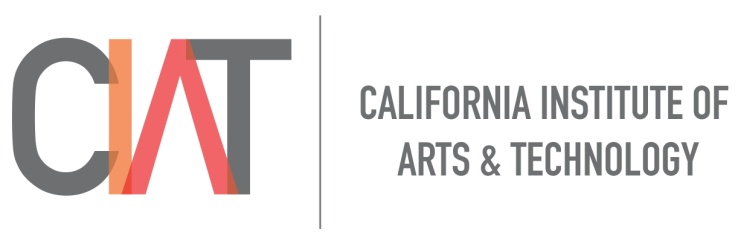 CIAT CIS101B
PC Hardware Components
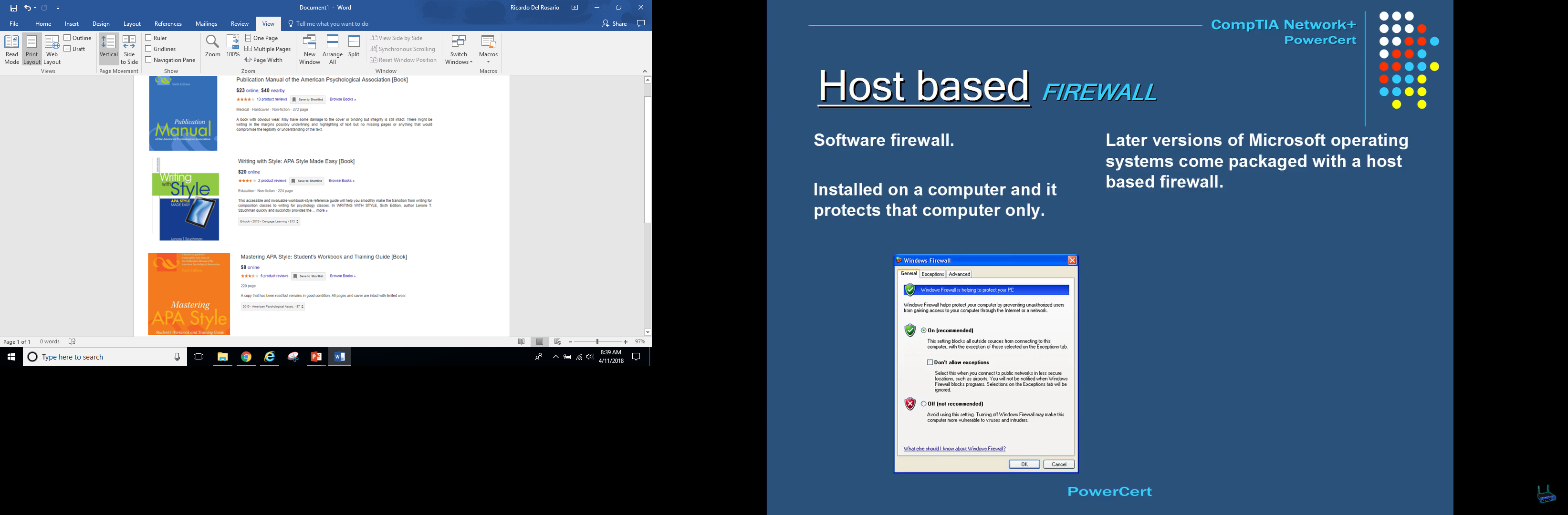 11
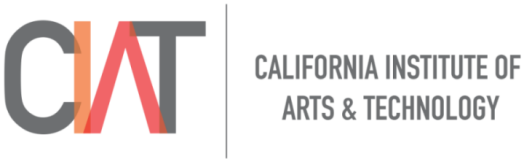 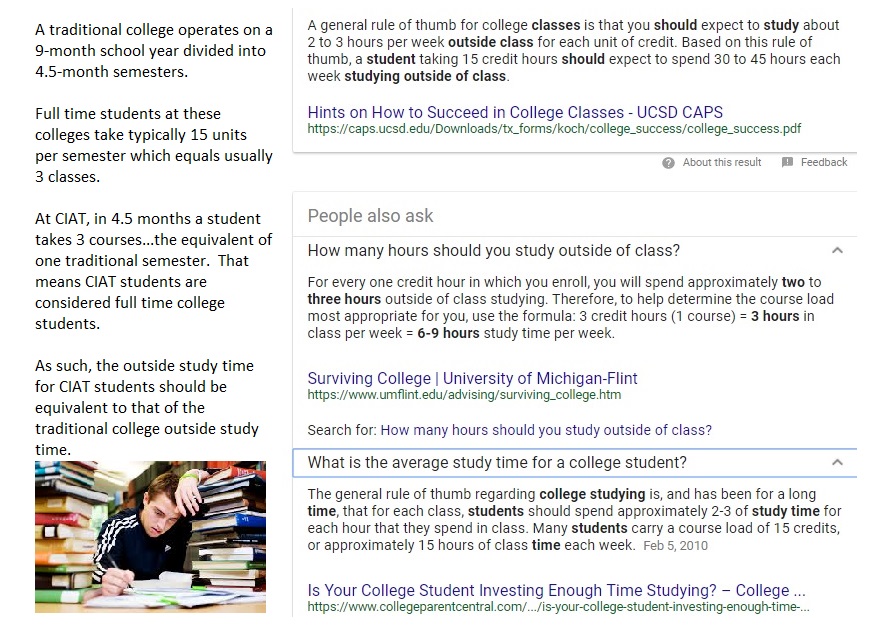 CIAT CIS101B
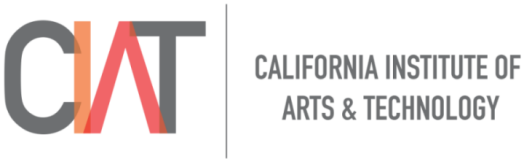 CIAT CIS101B
Operating Systems
Discussions
www.citethisforme.com/us/citation-generator/apa
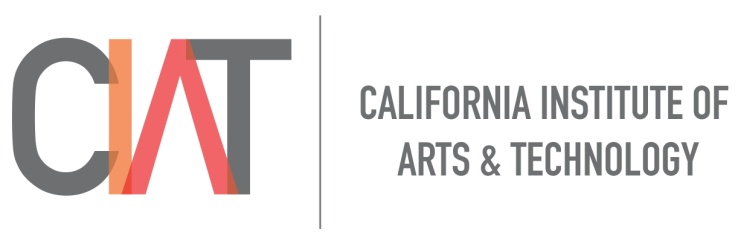 13
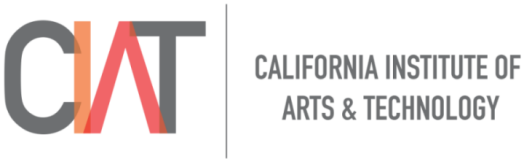 CIAT CIS101B
Operating Systems
Week 1 – Class 1
Chapter 7
Printers

Labs due
7.1.7, 7.2.5, 7.4.5
Printers Overview
Printer Configuration
Network Printing
Printing Management
Printer Maintenance
Printer Troubleshooting
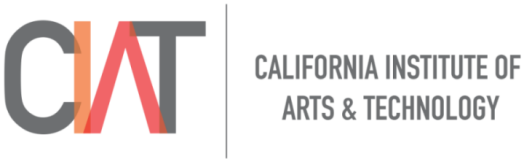 CIAT CIS101B
Operating Systems
7.1 Printers (Types):


First…

The history & trend setter…
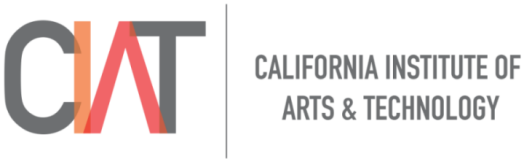 CIS101B
7.1 Printers (Types):

Dot Matrix
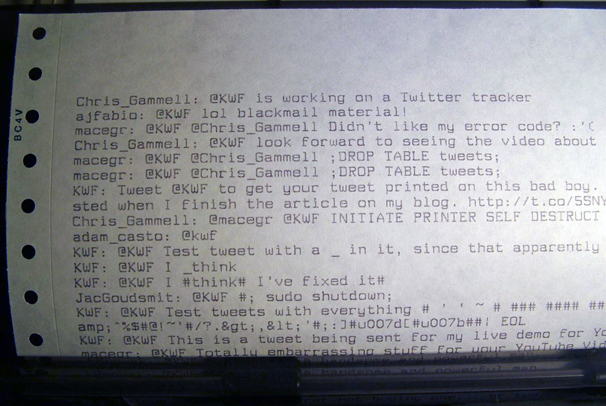 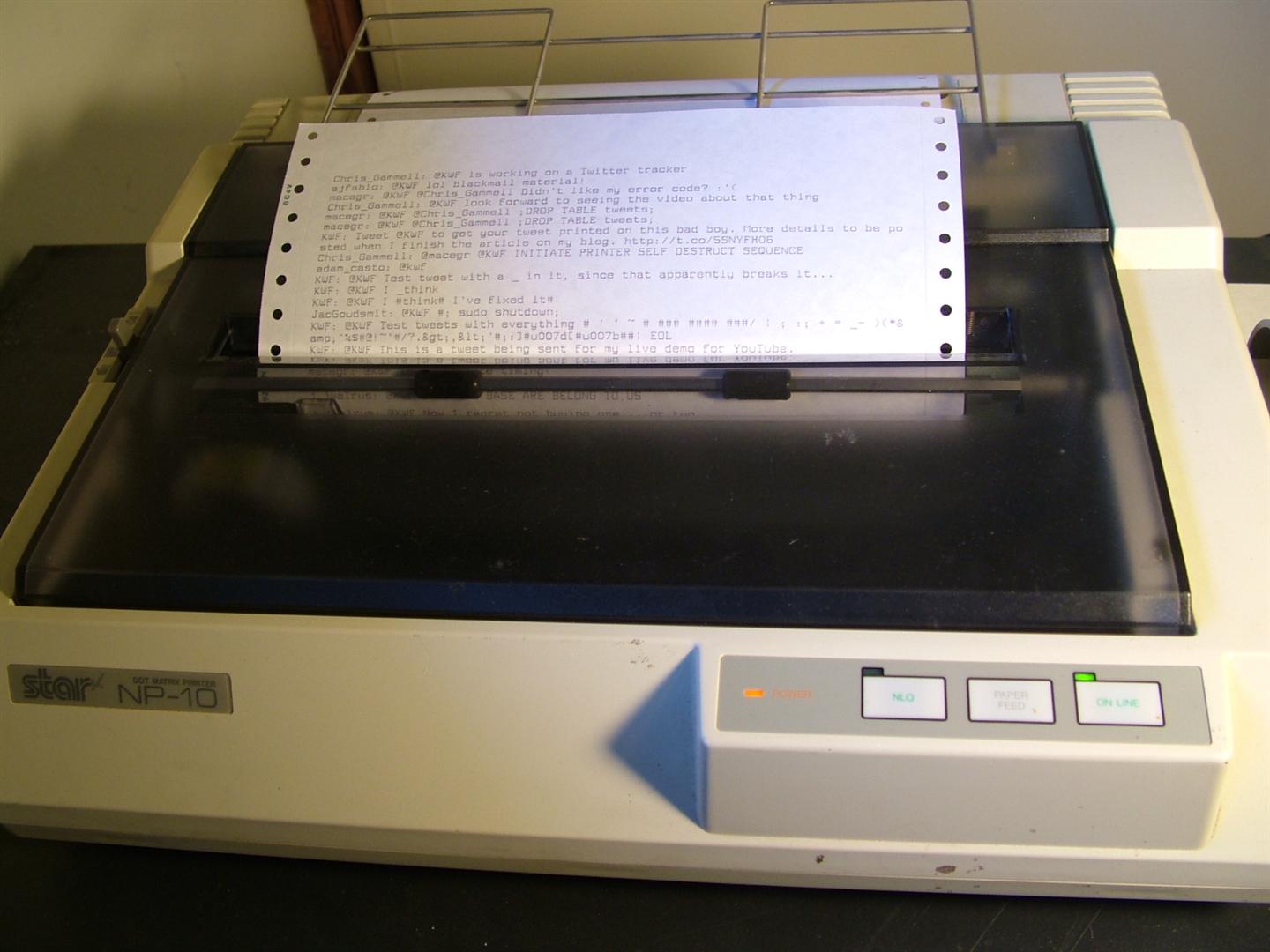 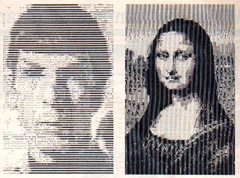 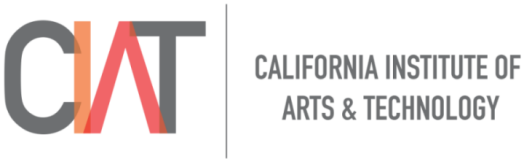 CIS101B
7.1 Printers (Types):
The table below lists and describes the most common types of printers:

Printer		Description
Dot Matrix	A dot matrix printer is an impact printer that transfers characters by striking a 		pattern (from a matrix) through an inked ribbon and onto paper.

		o The most common number of pins on a dot matrix 			printer is 9, 18, or 24, with more pins providing a 			higher resolution. 24-pins create a near-letter 			quality print and anything with less than 24-pins 			provides a draft quality print. The overall print 			quality of a dot matrix printer is quite poor when 			compared to that of other types of printers.
		o The speed of dot matrix printers is measured in 				characters per second (CPS). Common speeds for a 		   	dot matrix printer are 32 to 72 CPS.
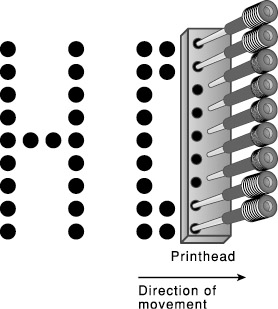 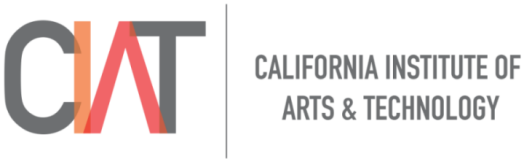 CIS101B
7.1 Printers (Types):
The table below lists and describes the most common types of printers:

	o Dot matrix printers operate in either a font (letters, numbers and symbols) or 		dot-addressable (graphs and charts) mode.
	o Dot matrix printers can use either a friction feed or a tractor feed system to 		move paper through the printing assembly.
	o Because dot matrix printers strike the image onto paper, it is a good printer to 		use when carbon-copy documents are being printed.
	o The print head can become dangerously hot due to pin friction.
	o Dot matrix printers can be loud because printing takes place by pins physically 		striking the ink ribbon, paper, and the platen (a metal plate behind the 		paper).
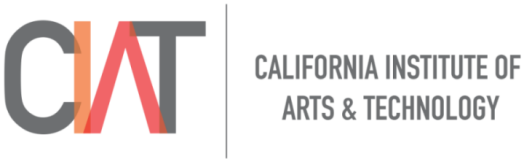 CIS101B
7.1 Printers (Types):



The Minor Leagues 
and support staff…
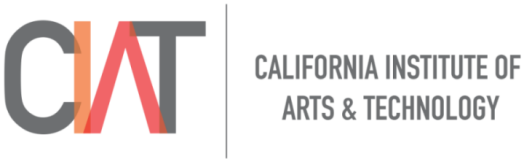 CIS101B
7.1 Printers (Types):
The table below lists and describes the most common types of printers:

Printer		Description
Dye sublimation	A dye sublimation printer is a non-			impact printer that uses film-embedded 		dye.
(dye diffusion
thermal photo) 	o The print head heats and passes over 		the film, causing the dye to vaporize and 		soak into the film paper.
		o Produces photographic quality images.
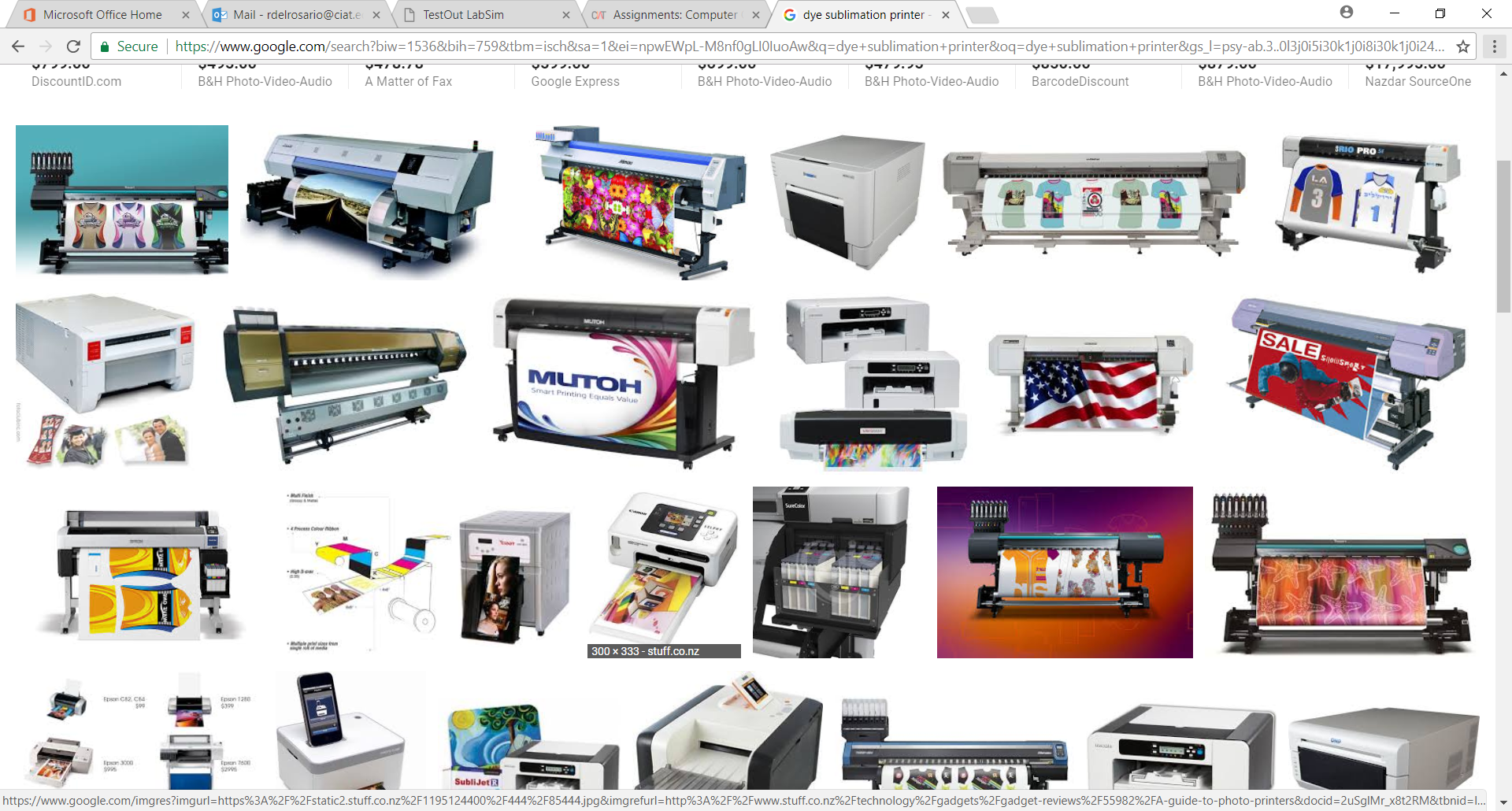 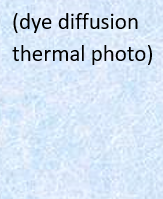 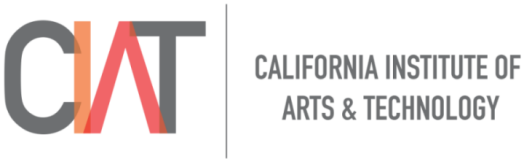 CIS101B
7.1 Printers (Types):
The table below lists and describes the most common types of printers:

Printer		Description

Solid ink		Solid ink printers melt ink onto the 		print head (which is as wide as the 		paper). The head jets the melted ink 		onto the paper as the paper passes by 		on the print drum (similar to the laser 		printing process).

		
		* Offer excellent print quality
		* Offer easy set up and maintenance
		* The head takes as long as 15 minutes 		   to heat prior to printing.
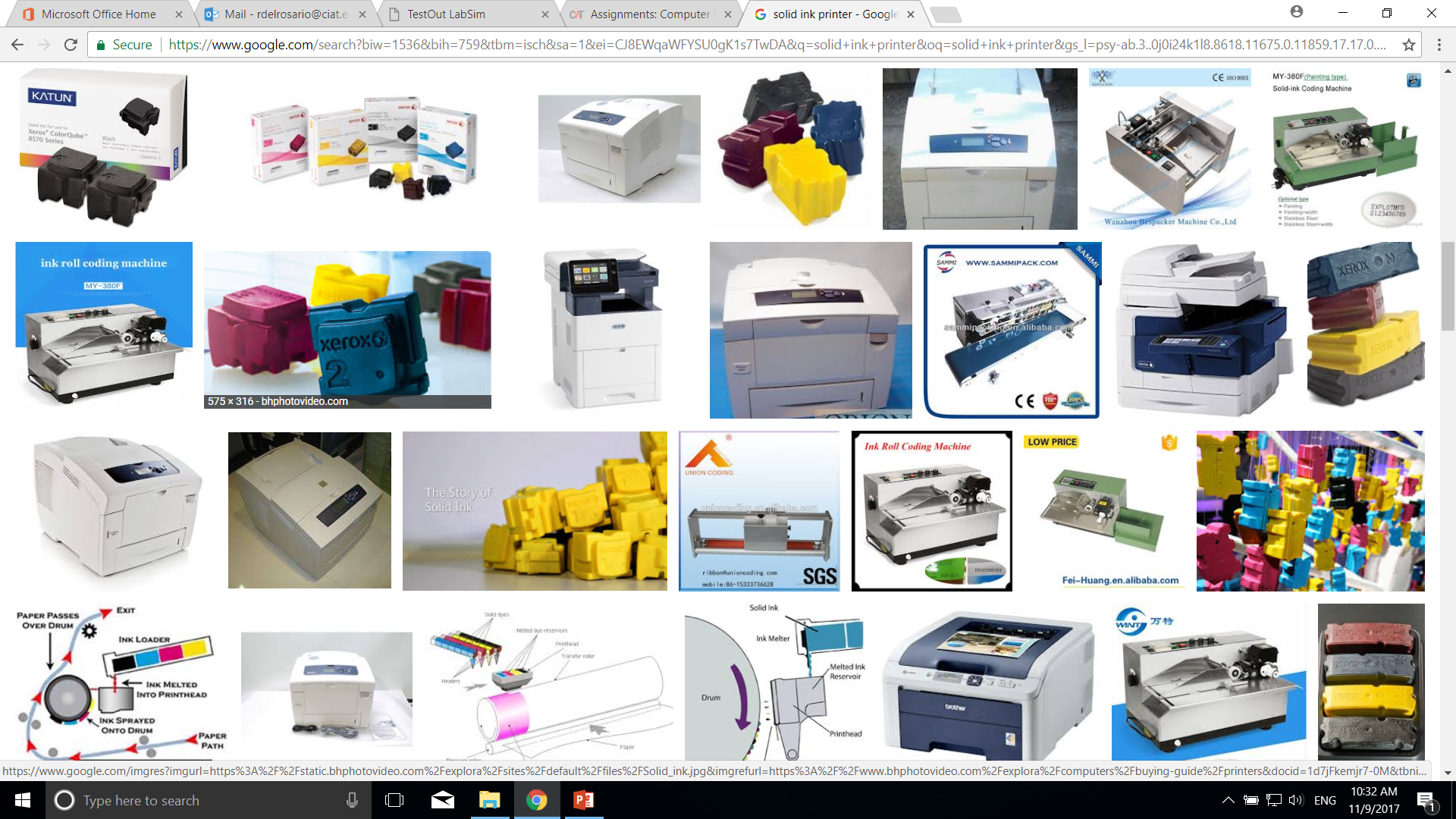 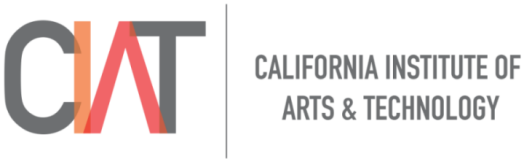 CIS101B
7.1 Printers (Types):
The table below lists and describes the most common types of printers:

Printer		Description
Thermal		 A thermal printer is a non-impact printer that uses heat to cause a 		reaction on specially treated paper.

		o Monochrome thermal paper is chemically treated to darken 		where heated (photosensitive). Many cash registers use this type of 		printer for creating receipts.
		o For color printers, the color system used by thermal printers is 		   CMYK (cyan, magenta, yellow, and black).
		o The paper must make one pass for each application of a different 		    color.
		o Color thermal printers are very expensive, high quality, and 		operate quietly.
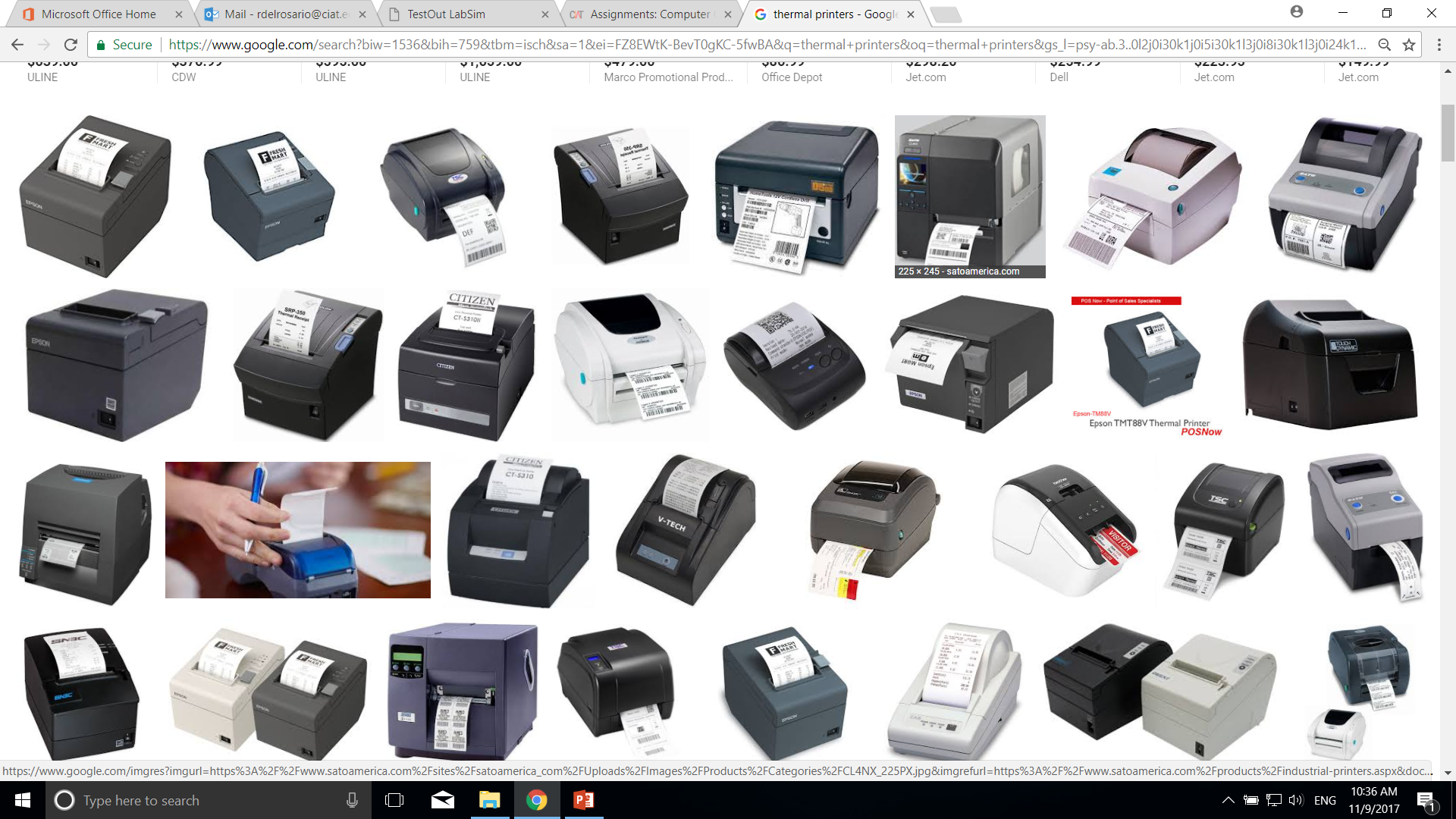 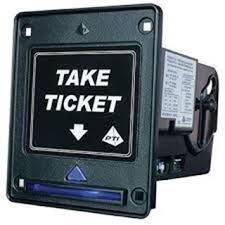 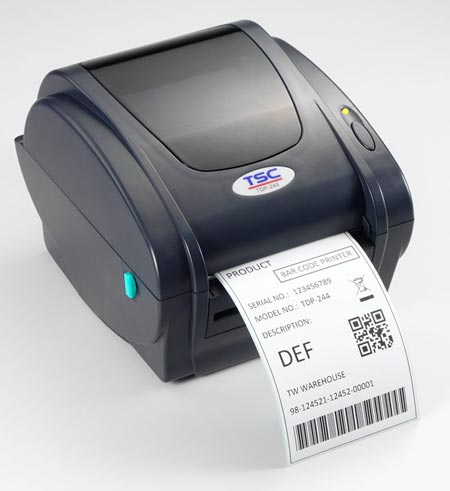 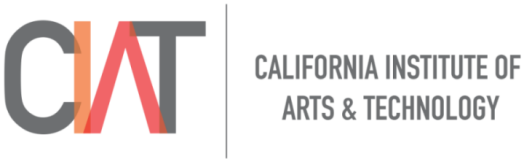 CIS101B
7.1 Printers (Types):



The Major Leagues and Heavy Hitters…
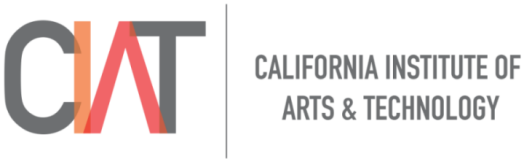 CIS101B
7.1 Printers (Types):
https://youtu.be/BhdgvIL7EZ4
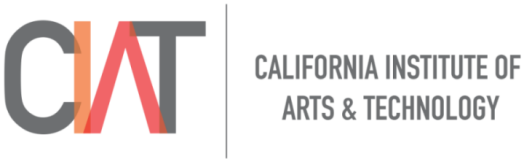 CIS101B
7.1 Printers (Types):
The table below lists and describes the most common types of printers:

Printer	Description
Inkjet	Inkjet printers are quiet non-impact printers with ink stored in a reservoir. 
	Bubble jet printers are the most popular form of inkjet printers.

	o The ink reservoir is in a disposable cartridge that includes the printing 
	   mechanism.
	o Bubble jet printers print by heating the ink and squirting it through tiny nozzles in the print 		   head and onto the paper.
	o The crispness of an inkjet printer's image is usually rated as dots per inch or dpi. Ink jets range 		   from 150 to over 1400 dpi.
	o A new generation of inkjet printers produce photo-quality printouts when used with photo-		   quality paper.
	o Photo-quality inkjet printers mix up to 16 drops of ink to form a single dot of color on the 		   page.
	o Inkjet printers feed single cut sheets of paper, from a feed tray, by clamping them between 		   rollers and advancing them one print line at a time, from top to bottom, and then placing the 		   newly printed paper into a tray, other than the feed tray.
	o Inkjet printers are an inexpensive way to produce color printouts.
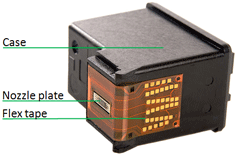 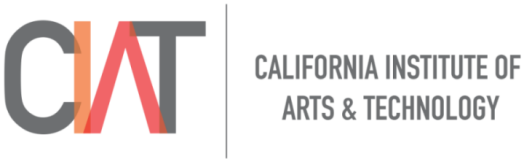 CIS101B
7.1.4 Laser Printers:
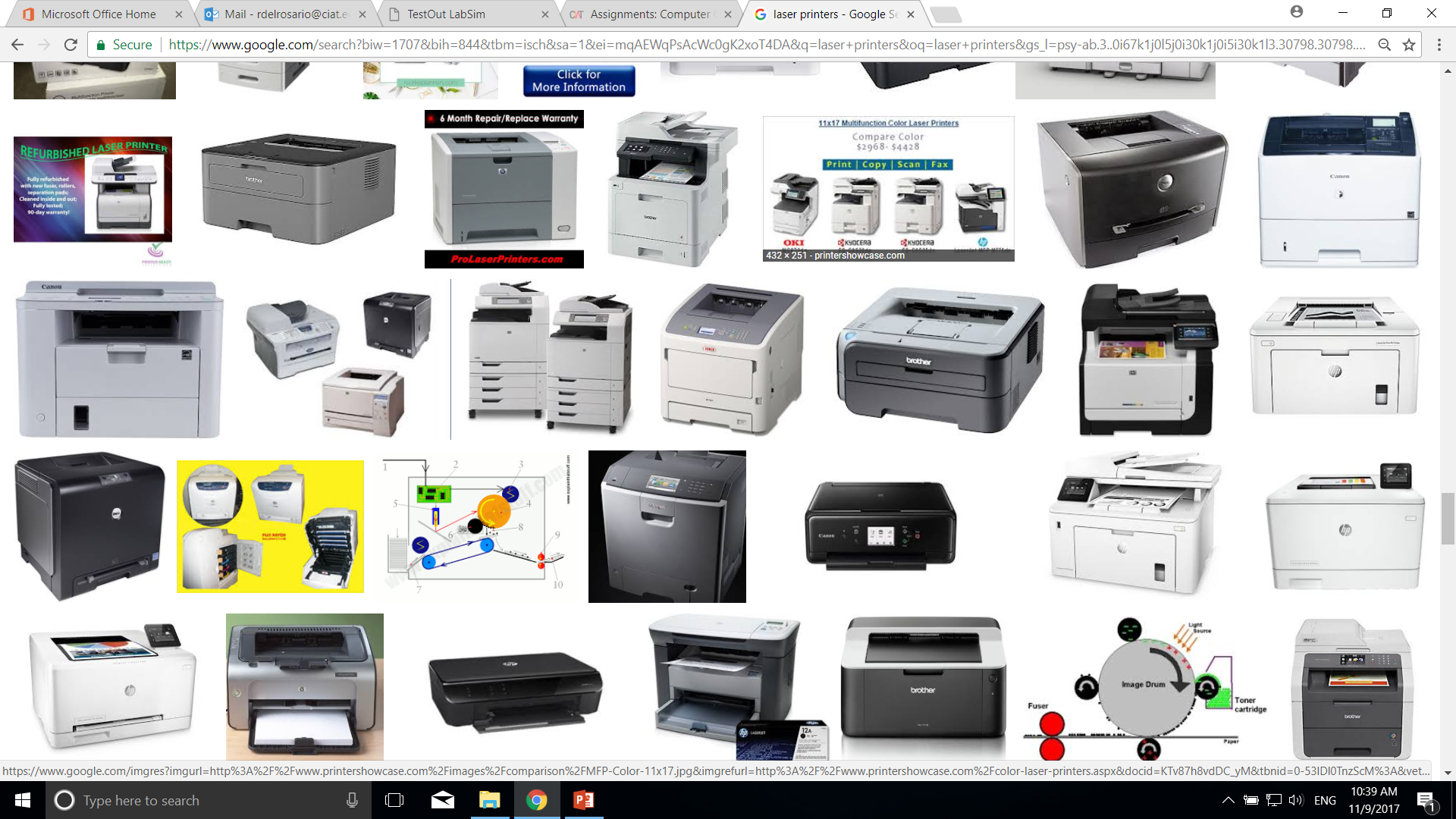 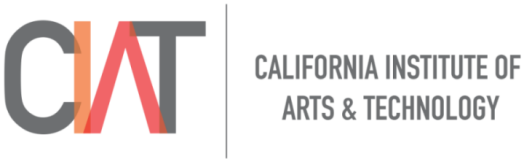 CIS101B
7.1.4 Laser Printers:
In addition to the laser, laser printers share the following components:

o Laser printers use a laser and electrical charges to transfer images to paper.
o Laser printers move paper through the printer via motorized rollers.
o Each laser printer has a high-voltage power supply to charge the drum. 
This power supply converts AC current into higher voltages required for the 
printing process.
o Each laser printer has a DC power supply to operate most of the electronic 
components inside the printer.
o Each laser printer has a controller, which is a circuit board that acts like a 
motherboard in the printer. This controller board makes it possible for the 
printer to have and add its own memory.
o Laser printers use a laser to charge a metal drum. The drum picks up plastic 
toner, and the toner is then fused onto the paper (using rollers and heat).
o Of all the types of printers discussed in this course, laser printers have the highest print quality.o Some laser printers can use duplexing assemblies to print two-sided paper. Duplexing assemblies are typically mounted on the back of a laser or inkjet paper.
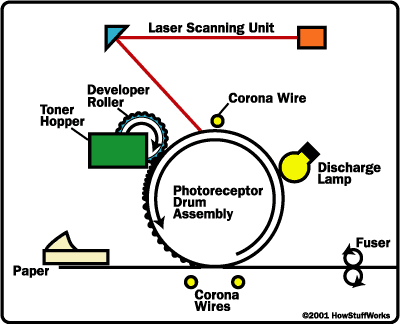 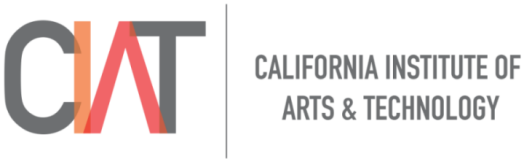 CIS101B
7.1.4 Laser Printers:
The layout of physical parts in laser printers can vary greatly, however, the basic process remains the same. The following table describes the steps in the laser printing process:

Step		Description
1-Cleaning	The cleaning phase prepares the drum by removing the previous image printed. It uses a 		rubber-cleaning blade to remove any excess toner on the drum and then it scrapes off the 		debris into a debris cavity. Next, a heat roller is lubricated to ensure that enough heat will be 		evenly applied to transfer the next image printed. Then an electrostatic erase lamp neutralizes 		the electrical charges that remain on the drum from the previous printed image.

2-Processing	The printer receives a document to be printed from the connected computer and converts it 		into a bitmap raster image, which is divided into horizontal raster lines.

3- Charging	The primary corona prepares the photosensitive drum for writing by causing it to receive a 		negative electrostatic charge. Depending on the printer, the primary corona will be wires or 		rollers.

4- Exposing	A laser beam changes the charge on the surface of the drum in a pattern of the page's image.
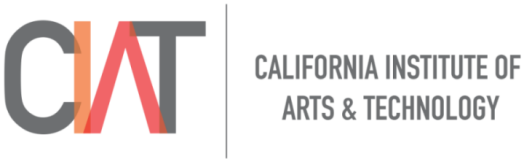 CIS101B
7.1.4 Laser Printers: (continued)
The layout of physical parts in laser printers can vary greatly, however, the basic process remains the same. The following table describes the steps in the laser printing process:

Step		Description
5-Developing	The developing roller applies toner to the drum. The toner sticks to the charged areas on the 		drum.

6-Transferring	The transfer roller charges the paper to attract the toner.

7-Fusing		The fusing assembly attaches the toner to the paper using rollers that press and melt the toner 		to the paper. As the paper leaves the printer, a static eliminator strip removes the static charge 		from the paper.
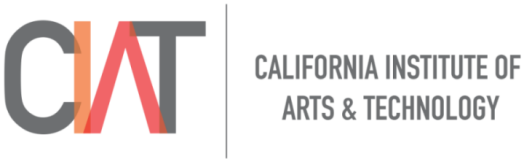 CIS101B
Which one to buy                         Inkjet or Laser???
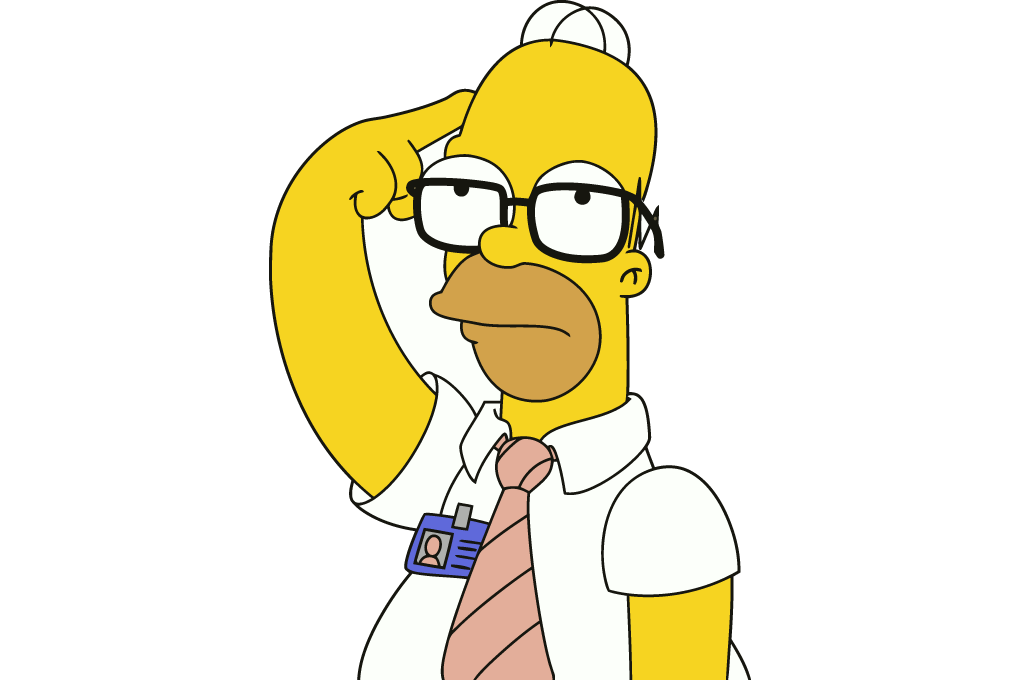 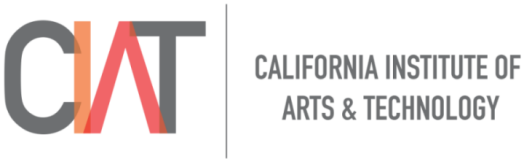 CIS101B
https://youtu.be/5t3-OAuJd_Y
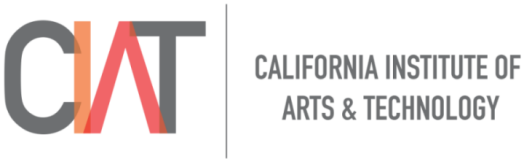 CIS101B
7.1.5 Printer Connections:
Printers use one of the following methods for connecting to a computer or sending and receiving print jobs:

Connection 	Description
 Type	
USB		Most printers use a USB connection, allowing for multi-use devices that also include scanners & 		card  readers. The USB connection increases speed considerably over previously used printing 		connections such as the a parallel port. 

Wireless		Many printers connect using a wireless connection. This is especially useful when 			working with laptop computers.
			o Bluetooth is a wireless technology for creating simple connections between two 			   devices. Unlike infrared, line-of-sight connections are not required.
			o 802.11a/b/g wireless standards use radio waves and are used to create wireless 			   networks between multiple devices.

Network		Some printers also have their own network interface card, which allows them to connect 		directly to a network. Network printers can also be connected to a computer that is connected 		to the network. Another way to connect a non-network-ready printer to a network is with a 		network interface device. Network printers are useful for allowing multiple people to share the 		same printer. This is a common way to connect printers used in a business environment.
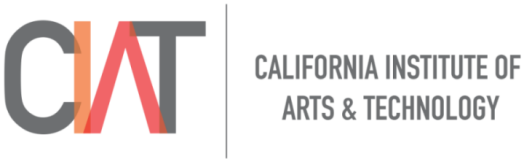 CIS101B
7.1.6 Printer Characteristics:
When purchasing a printer, consider the following factors:

Consideration	Description
Connection	Serial,  Parallel, USB, TCP/IP, Wireless

Print Quality	Print quality (resolution) is often measured in dots per inch (DPI). The higher the DPI, the higher 		quality the image.

Print Speed	Print speed is expressed as the number of pages that can be printed in a minute (PPM or pages 		per minute). Printers often rate both the black and white and color print speeds.

Memory		Built-in memory varies and some can have memory expanded to improve performance.
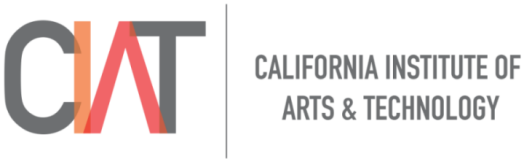 CIS101B
7.1.6 Printer Characteristics: (continued)
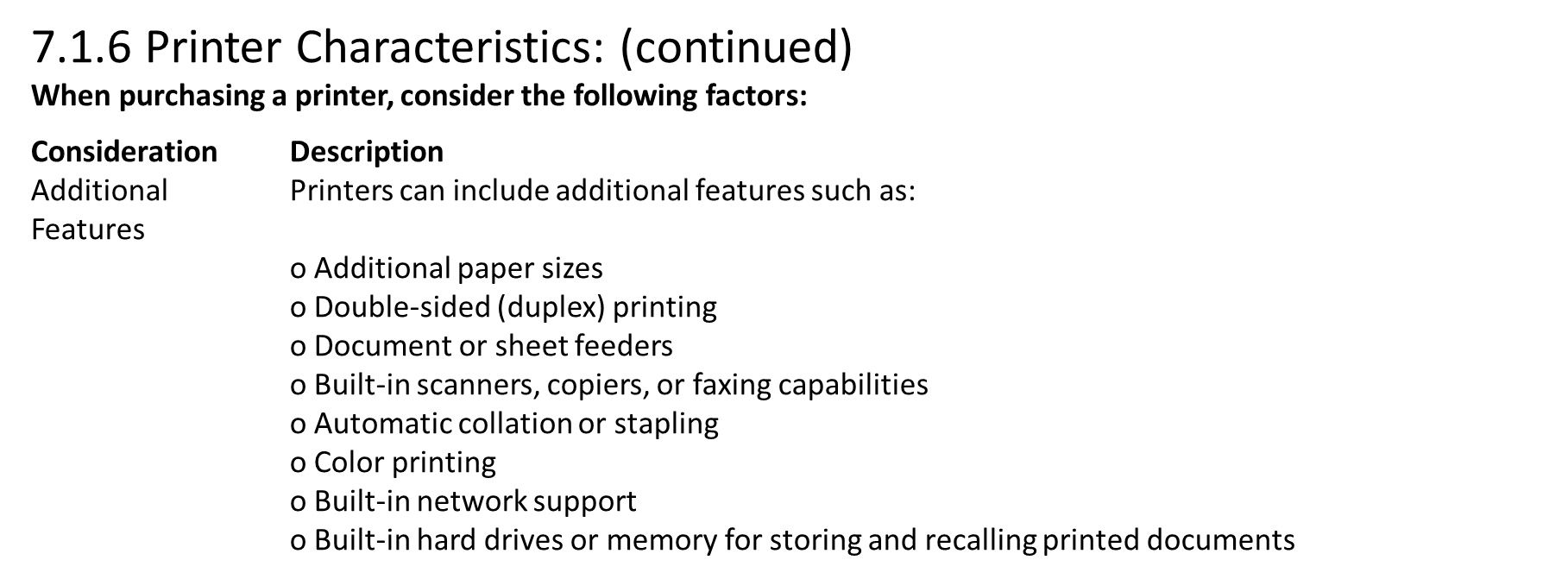 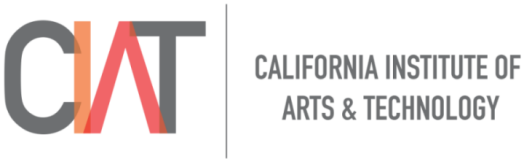 CIS101B
7.1.7 Lab:  Select a printer

Selecting a printer with the best detail and color printing options.

Detail is measured in dpi resolution
Color printers can be either inkjet or laser

Reminders:
Data cable must be connected between the printer and the PC
Power cable must be plugged into the printer and into a surge protector


Now work on Lab 7.1.7.  Instructor will assist you if necessary.
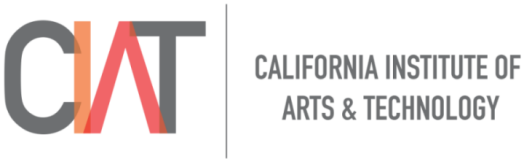 CIS101B
7.1.7 Lab:  Select a printer



Now work on Lab 7.1.7.  

Instructor will assist you if necessary.
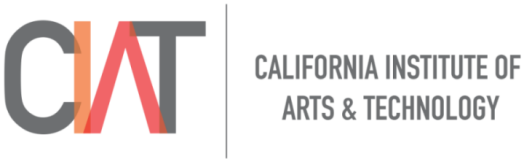 CIS101B
7.2 Printer Configuration within the operating sysgtem:
Key definitions:

Term		Definition
Printer		A virtual device (logical software entity) inside the print server that can be configured to send 		output to a printing device. The printer is made up of the print driver, the printing device, and 		the spooler.

Print Device	The physical device connected to the print server where print output occurs.

Print Driver	The software that allows the printer to communicate with the print device. Printer drivers 		provide the following support functions:
		o Translate data into a recognizable form for the given printer
		o Manage graphics via graphics drivers, converting graphics into the appropriate printer 			   commands
		o Allow management of the print job by displaying print and printer properties in the operating 		   system

Print Queue	(Spooler) The portion of the hard drive where print jobs are stored before going to the print 		device.

Printer Port	The means by which a print device connects to a print server (the printer's NIC). Many printers 		can be configured in the same way that most plug and play devices are.
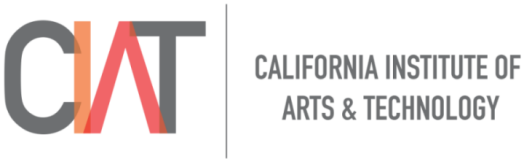 CIS101B
7.2 Printer Configuration: (continued)
To configure a printer, you would:

1 - Connect the print device to an available port.

2 - Create a printer object by installing the  driver. For Plug and Play printers connected to a USB port, the printer     
      might be configured automatically.

3 - Edit the printer object to configure device-specific settings such as color profiles, paper trays, or features such as     stapling or double-sided printing.

4 - Verify that the printer works by sending a test print.

5 - If you have more than one printer configured on your computer, the default printer is the printer that will be      automatically selected.
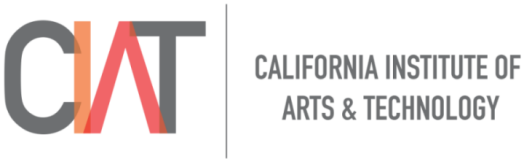 CIS101B
7.2 Printer Configuration: (continued)
	Driver and Languages
https://youtu.be/NgG7blfqnfg
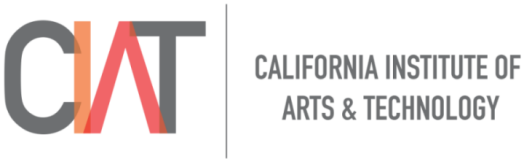 CIS101B
7.2.5 Lab:  Install a printer



Now work on Lab 7.2.5.  

Instructor will assist you if necessary.
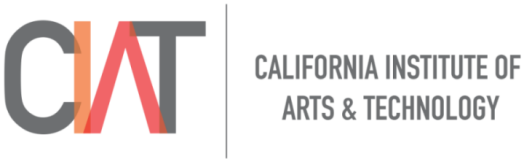 CIS101B
7.3 Network Printing:
By making a printer accessible on the network, you allow multiple devices to share a single print device. Network printing uses the following three special processes and components:

O The client application generates the print job on the local system. This process is known as spooling.

O The print job is sent to a print queue. The queue is a location for storing waiting print jobs.

O A print server is responsible for managing the flow of documents from the queue to the printer. When the printer    is ready, the print server takes the next document out of the queue and sends it to be printed.
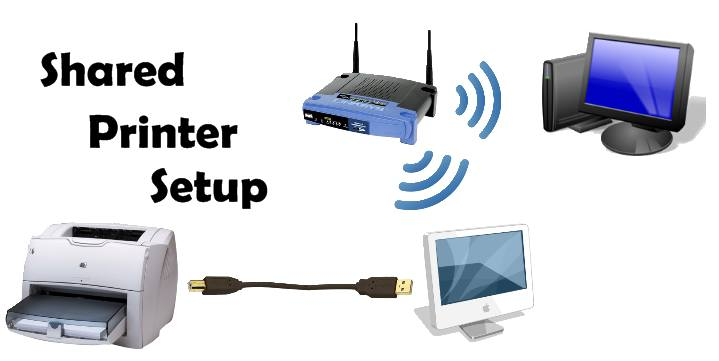 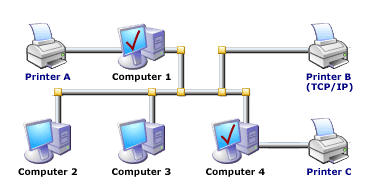 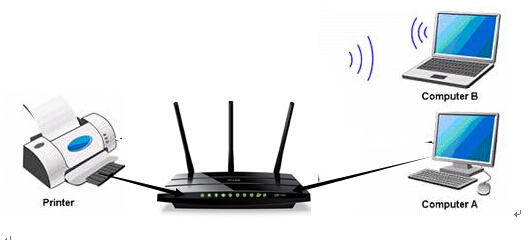 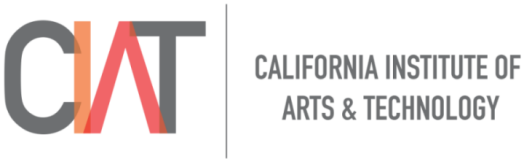 CIS101B
7.3 Network Printing:
When configuring network printing, keep in mind the following considerations:

Consideration	Description
Connect the	The printer must have a connection to the network (either wired or wireless). This can be done Printer to the	in one the following ways:
Network
		o Install a network interface card in the printer.
		o Connect the printer to a workstation or server that is connected to the network. The printer 		   is shared to make it available to other computers.
		o Connect the printer to a special print server that has a network connection.
		o Use Google Cloud Print to wirelessly send jobs from Internet-connected devices to a remote 		   printer.
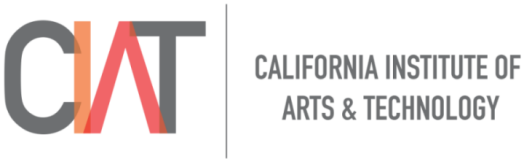 CIS101B
7.3 Network Printing:
When configuring network printing, keep in mind the following considerations:

Consideration	Description
Use a 		If the printer itself does not have a network 
Print Server 	connection, use the USB port to connect the 
		printer to another device.	


		 The print server manages the flow of documents sent to the printer. Using a print server lets 		you customize when and how documents print. The print server can be any one of the following 		devices:
		o An internal print server is inside the printer itself. You use special management software to 		   connect to the print server and manage print jobs.

		o You can configure a computer (either a server or a workstation) to perform print server 		   functions. The computer can fill other roles on the network in 
		   addition to being the print server. Most operating systems 
   		   include print server software.

		o You can purchase an external print server. This device is only 
		   used as a print server, although many print servers can manage 
		   multiple printers.
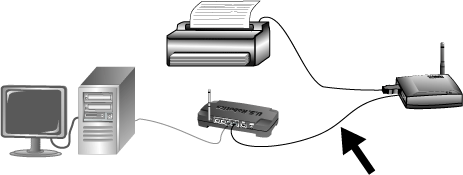 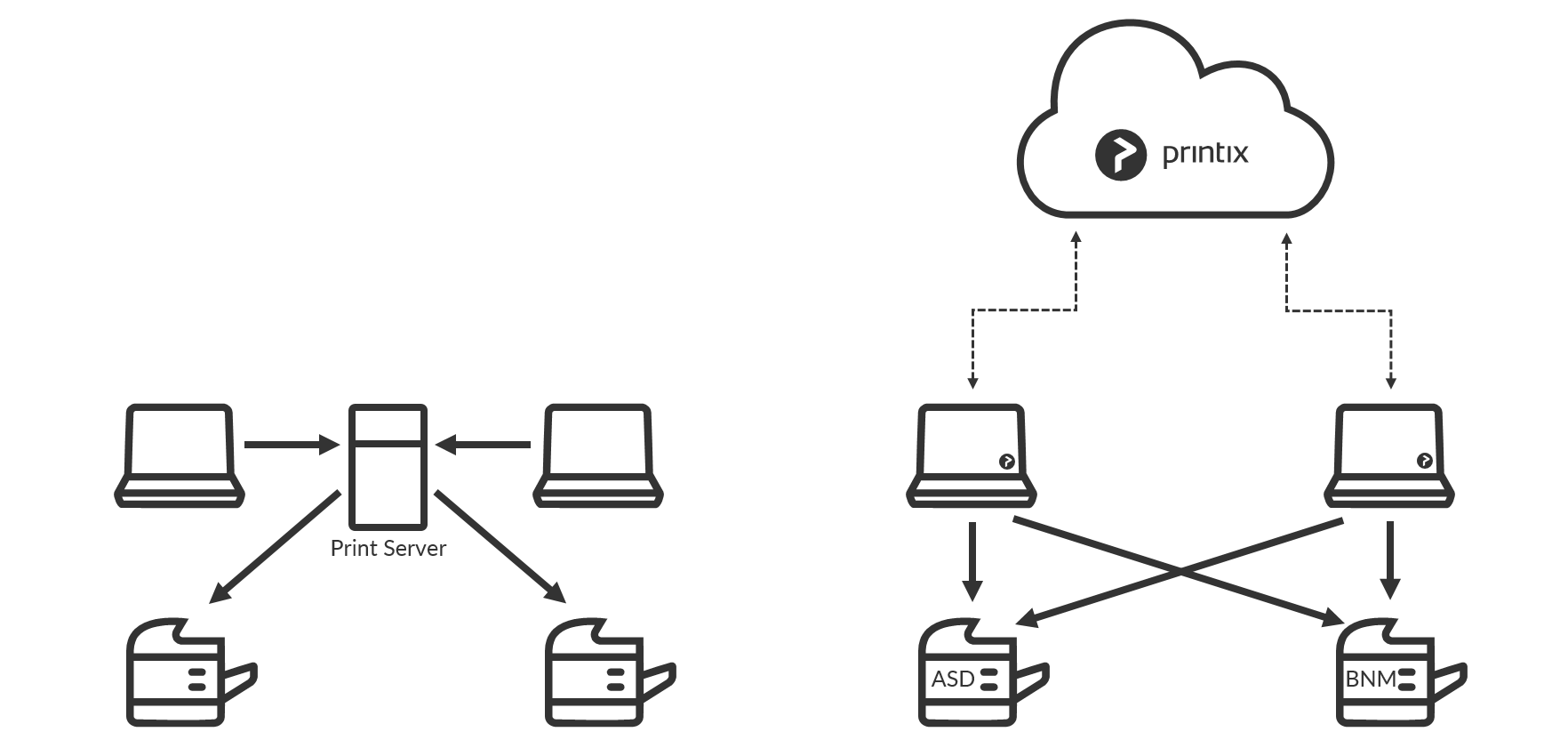 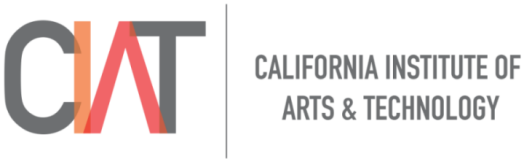 CIS101B
7.3 Network Printing:
Print Server
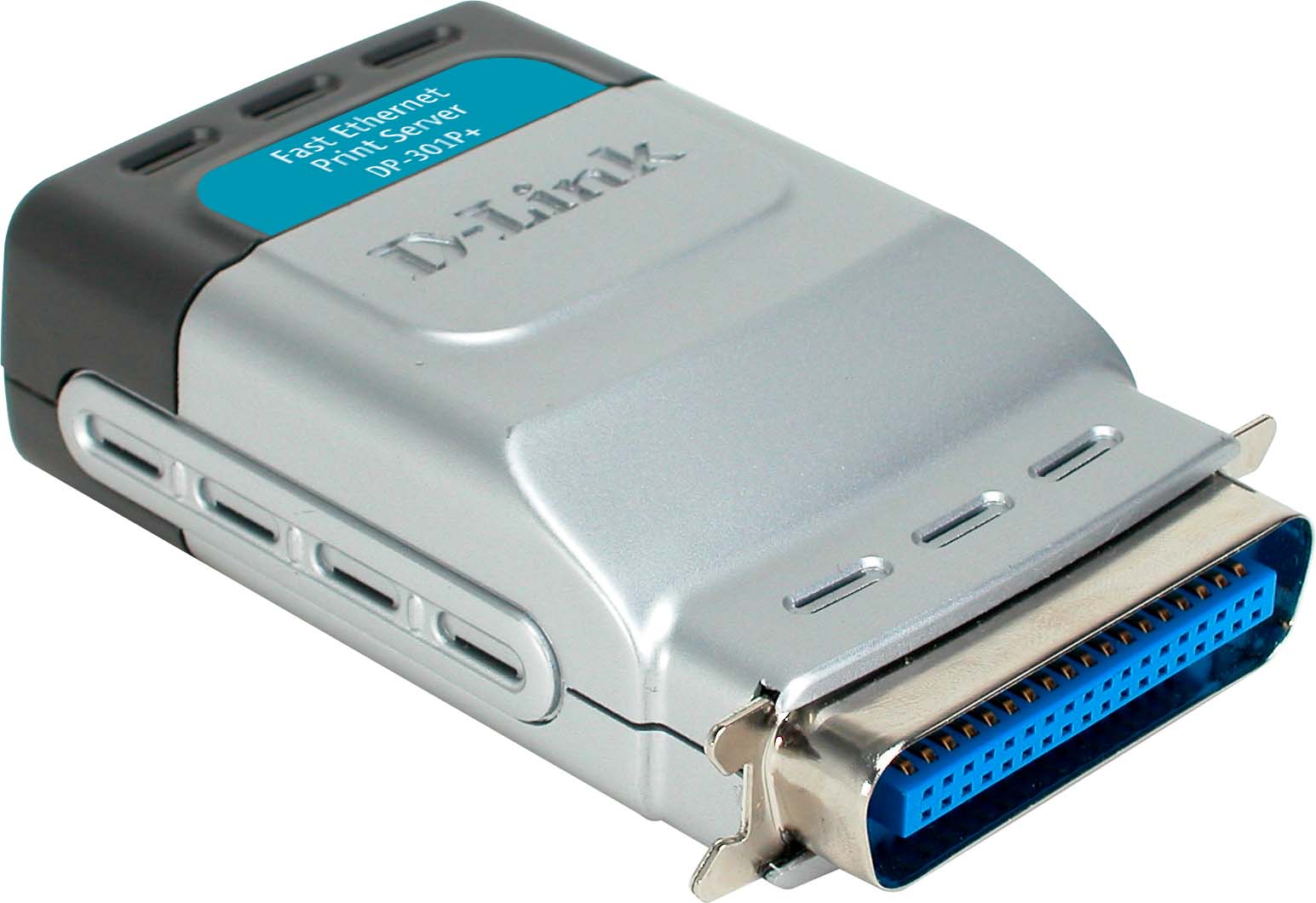 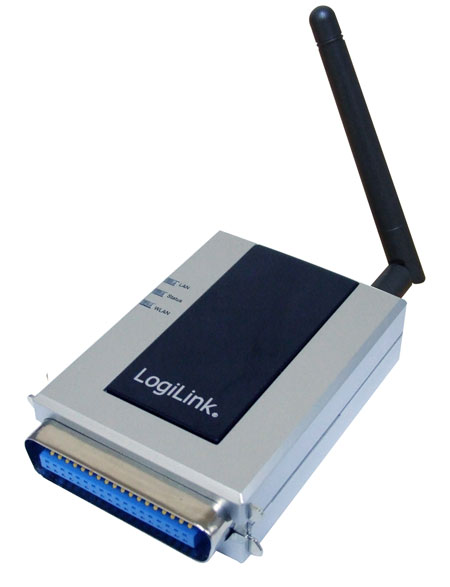 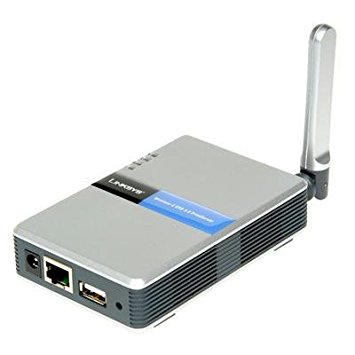 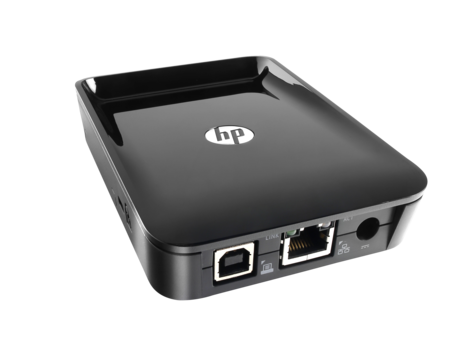 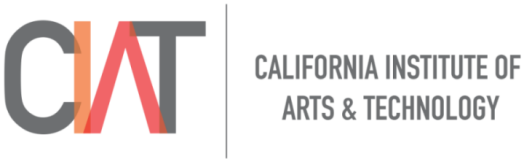 CIS101B
7.3 Network Printing:
When configuring network printing, keep in mind the following considerations:

Consideration	Description
Install the	 Each network host that wants to use the printer must have the corresponding printer driver printer drivers	installed. When you share a printer in Windows, the current printer driver is automatically 		delivered to clients that connect to the shared printer. 

		If the client computers run a different version of Windows, you can add the necessary printer 		drivers to the printer object.

		To add drivers for network users:

		o Edit the printer properties and use the Advanced tab

		o Edit the print server properties and use the Sharing tab
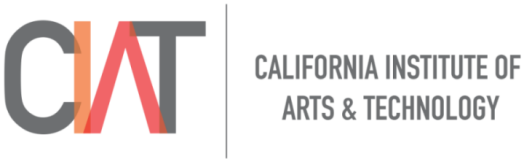 CIS101B
7.3 Network Printing:
To configure a printer attached to a Windows computer as a network printer:

1. Connect the print device to the computer.
2. Configure the printer object where the print device is connected.
3. Share the printer. On Windows 7, click Start > Devices and Printers. Right-click on the printer you want to share    and select Printer Properties. Click the Sharing tab. On Windows 8.1 and 10,     click Start > Settings > Devices. Scroll to the bottom and select Devices and Printers. Right-click on the 	       printer you want to share and select Properties. Click the Sharing tab.
4. If necessary, configure additional drivers to support client computers.
5.On a client computer, create a network printer object using the share name of the shared printer. To manually    identify the shared printer, use the format: \\computername\sharename.

To connect to a network-attached printer or one using an external print server, create a printer using a TCP/IP port. Use the IP address and port name information to connect to the printer. Also, with network printing, you should also be aware of data privacy issues when using public devices. When you send a print job to a network printer, your job is cached to the hard drive and saved there.
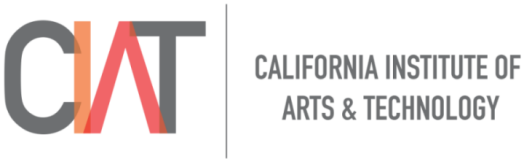 CIS101B
7.4 Printing Management:
You should be familiar with the following components for managing printing on a Windows system:

Component	Description
Printer		 Edit the properties of the printer object to:
Properties
		o Print a test page
		o Share the printer
		o Change the driver used by the printer object
		o Add drivers for network users
		o Change the port used by the printer
		o Match the colors on the screen to the colors that are printed by loading color management 		   profiles.
		o Assign permissions to control what users can do
		o Configure a time range during which the printer will be available
		o Configure custom settings for the specific print device

		Users with the Print permission can print using the printer; users with the Manage 			printers permission can edit the printer properties and pause the printer, but cannot manage 		any documents waiting to be printed.
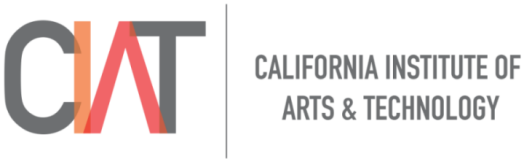 CIS101B
7.4 Printing Management:
You should be familiar with the following components for managing printing on a Windows system:

Component	Description
Print Queue	A print queue is a location on the hard disk that holds print jobs that are waiting to be 			processed. Each printer object has its own print queue.

		o Double-click the printer to open the print queue.

		o By default, users can manage their own jobs in the print queue (pause/unpause or delete).

		o Users who have the Manage documents permission can manage all documents in the queue 		   (pause, resume, delete, or rearrange the order). Users can only pause individual documents 		   (or all documents) in the queue; they cannot pause the printer.
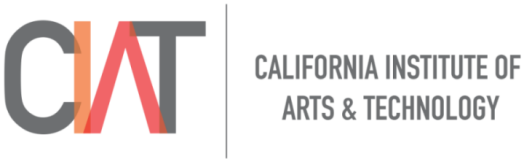 CIS101B
7.4.5 Lab:  Managing Printers



Now work on Lab 7.4.5.  

Instructor will assist you if necessary.
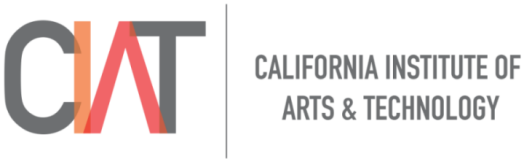 CIS101B
7.5 Printer Maintenance:
Implementing preventative maintenance can significantly extend the life of a printer. The following table provides a guideline for preventative maintenance for laser printers:

Element		Recommended Maintenance
Environment	Keeping printers in a clean, safe area helps prevent premature failure. An optimal printing 		environment includes:

		o Keeping the printer in an area with minimal amounts of dust or other air debris will help the 		   printer to run smoothly and will extend the life of its mechanical components.

		o Using surge protectors will help protect a printer from the effects of power surges and spikes.

		o Proper ventilation will help a printer to not overheat. Excessive heat causes electrical 			   components to degrade rapidly. Avoid keeping printers in closets or rooms that aren't properly 		   ventilated
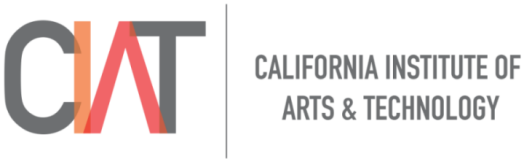 CIS101B
7.5 Printer Maintenance: (continued)
Implementing preventative maintenance can significantly extend the life of a printer. The following table provides a guideline for preventative maintenance for laser printers:

Element		Recommended Maintenance
Toner		A printer's reported toner level isn't based on how much toner is actually left in the cartridge, 		but on how many pages have been printed since the toner cartridge was installed. For this 		reason, it is important to check the actual toner level periodically. If the cartridge still has 		sufficient toner, but you are receiving prompts that say that toner level is low, you can reset the 		toner page counter by following the instructions in your owner's manual.

		The toner cartridge might include some of the components necessary in the printing process 		such as the developing roller, corona wire, and OPC drum in a single cartridge referred to as an 		electro photographic (EP) cartridge. If this is the case, these components are replaced every 		time you change the toner.

		Excess toner can clog up the inner components of a printer over time. Toner has a magnetic 		charge, so it is important that it only be cleaned by an anti-static vacuum cleaner. The dust and 		toner on the inside of printers should be cleaned out on a regular basis.
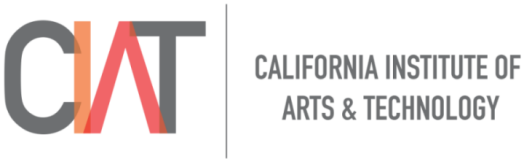 CIS101B
7.5 Printer Maintenance: (continued)
Implementing preventative maintenance can significantly extend the life of a printer. The following table provides a guideline for preventative maintenance for laser printers:


In addition, it is a good idea to:

o Send empty toner and inkjet printer cartridges to be recycled.

o Use only approved toner or ink cartridges. 

o Refilling cartridges might cause ink or toner spills, result in unsatisfactory output, void the printer warranty, or   cause damage to printer components.
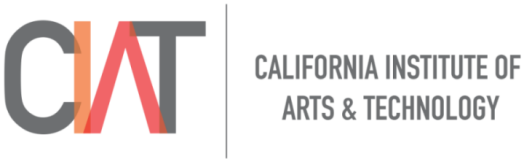 CIS101B
7.5 Printer Maintenance: (continued):
Other types of printers need periodic maintenance as well. Observe the following:

Printer		Recommended Maintenance
Inkjet		Complete the following to maintain inkjet printers:

		o Replace the ink cartridge as needed. Avoid refilling and reusing the ink cartridge as it could 		   decrease your print quality. In addition, many ink cartridge manufacturers include a small fuse 		   or switch that is tripped when the cartridge runs out of ink. The switch has to be reset or the 		   fuse replaced before the cartridge could be refilled and reused.
		o Calibrate the print head after replacing the ink cartridge. Most inkjet printers include a 		    calibration utility that you can use to align the new print head in the new cartridge.
		o Check the carriage assembly and belt. The carriage is the assembly that holds the ink 			   cartridges and slides back and forth using a belt drive to transfer ink onto the paper.
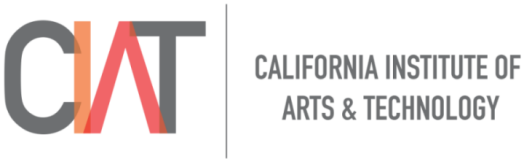 CIS101B
7.6 Printer Troubleshooting:
If a printer does not print, try the following troubleshooting techniques:

O Check to make sure that the printer is turned on and is online.
O Make sure that the printer is not paused.
O Verify that the cable is connected on both ends and that it is the correct cable for that printer.
O For network printers, make sure that the printer is configured with correct TCP/IP settings for the network.
O Ensure that there is paper in the feed tray and that the tray, feed, and rollers are all in their correct positions. Verify that the correct paper tray was selected when sending the print job.
O Look for a paper jam. If a jam is found, clear it and then check any feed and roller mechanisms nearby and confirm that they are clean and operating correctly.
O Check the ink and toner levels.
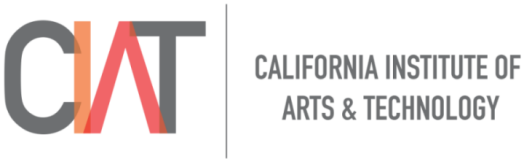 CIS101B
7.6 Printer Troubleshooting:
If a printer does not print, try the following troubleshooting techniques:

 Perform a test print from the workstation.
1. Open an application and try to print directly from the application.
2. If this does not work, access the printer properties in Devices and Printers and then click Print Test Page. This option bypasses the application. If it works, troubleshoot the printing configuration in the application.
O Check the print queue. Sometimes a large document might be first in the queue and is stalling or otherwise preventing other documents from printing. Move the document down in the queue, or delete the document from the queue if necessary.
O If a problem cannot be found, try restarting the printer and the computer.
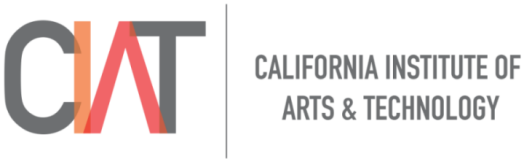 CIS101B
7.6 Printer Troubleshooting:
If a printer does not print, try the following troubleshooting techniques:

Last step is to check and reinstall the driver.
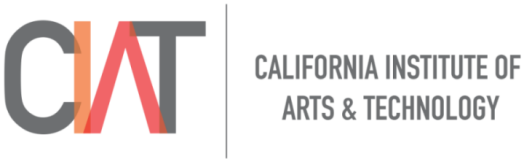 CIS101B
- End of Class 1 -